6
18
Prefix dis-, un-, over-, im-
Prefix dis, un, over, im.   Each have a particular meaning: dis – reverse; un – not; over – above/more; im – opposite
6
18
Sort this week’s spellings in to the correct boxes and then try to add three more words to each box, using the same prefix.
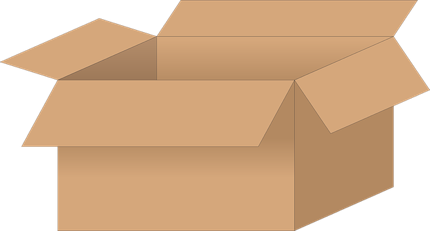 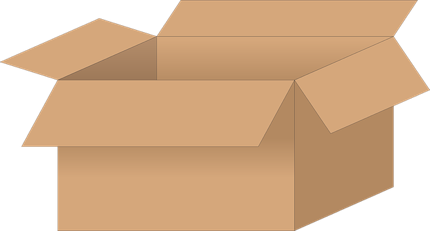 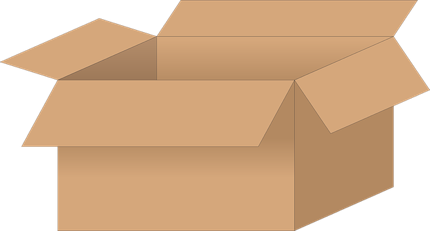 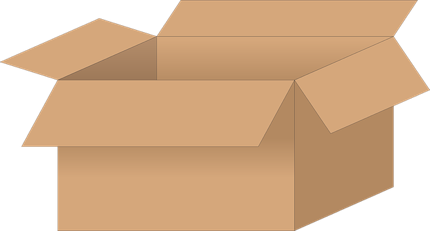 ‘im’
‘over’
‘un’
‘dis’
Answers:
Sort this week’s spellings in to the correct boxes and then try to add three more words to each box, using the same prefix.
dissatisfied
unnecessary
overrule
impatient
disappointed
overseas
unsure
overreact
unnatural
dissimilar
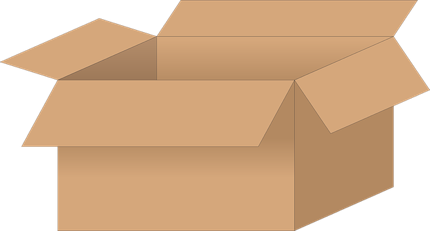 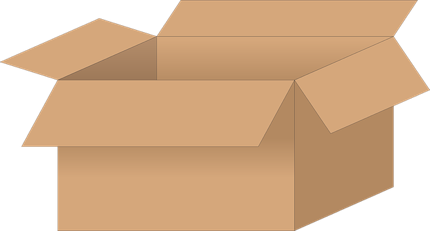 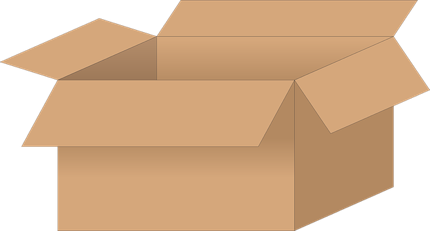 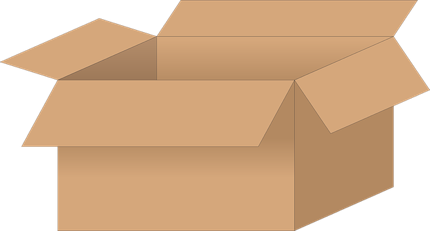 ‘im’
‘over’
‘un’
‘dis’
Write the correct spelling into each sentence. 
 
She could tell that her arm was broken due to its ______ position.

They were ______ with their meal so they left the restaurant. 

The _________ crowd were _________ that the performer was late. 

The referee had to _______ the linesman’s decision and award the goal. 

He was _______ why he been summoned to the head teacher’s office.
Write the correct spelling into each sentence. 
 
She could tell that her arm was broken due to its _unnatural_ position.

They were _dissatisfied_ with their meal so they left the restaurant. 

The _impatient_ crowd were _ disappointed_ that the performer was late. 

The referee had to _overrule_ the linesman’s decision and award the goal. 

He was _unsure_ why he been summoned to the head teacher’s office.